BỆNH PHỔI TẮC NGHẼN MẠN TÍNH (COPD)
Định nghĩa
Bệnh phổi tắc nghẽn mạn tính (COPD) là bệnh hô hấp phổ biến có thể phòng và điều trị được. 
Bệnh đặc trưng bởi các triệu chứng hô hấp dai dẳng và giới hạn luồng khí, là hậu quả của những bất thường của đường thở và/hoặc phế nang thường do phơi nhiễm với các phân tử hoặc khí độc hại, trong đó khói thuốc lá, thuốc lào là yếu tố nguy cơ chính, ô nhiễm không khí và khói chất đốt cũng là yếu tố nguy cơ quan trọng gây BPTNMT. 
Các bệnh đồng mắc và đợt kịch phát làm nặng thêm tình trạng bệnh.
ĐIỀU TRỊ COPD GIAI ĐOẠN ỔN ĐỊNH
Ngừng tiếp xúc với yếu tố nguy cơ
Cai nghiện thuốc lá, thuốc lào
- Chiến lược tư vấn người bệnh cai thuốc lá
Tìm hiểu lý do cản trở người bệnh cai thuốc lá: sợ cai thuốc thất bại, hội chứng cai gây khó chịu, mất đi niềm vui hút thuốc, căng thẳng,...
Sử dụng lời khuyên 5A:
Ask - Hỏi: xem tình trạng hút thuốc của người bệnh để có kế hoạch phù hợp.
Advise - Khuyên: đưa ra lời khuyên phù hợp và đủ sức thuyết phục người bệnh bỏ hút thuốc.
Assess - Đánh giá: xác định nhu cầu cai thuốc thực sự của người bệnh.
Assist - Hỗ trợ: giúp người bệnh xây dựng kế hoạch cai thuốc, tư vấn, hỗ trợ và chỉ định thuốc hỗ trợ cai nghiện thuốc lá nếu cần.
Arrange - Sắp xếp: có kế hoạch theo dõi, hỗ trợ trực tiếp hoặc gián tiếp để người bệnh cai được thuốc và tránh tái nghiện.
- Thuốc hỗ trợ cai thuốc lá: nicotine thay thế, bupropion, varenicline.
[Speaker Notes: khô miệng, nấc, khó tiêu...
mất ngủ, khô miệng, nhức đầu, kích động, co giật
ác mộng, trầm cảm, thay đổi hành vi.]
ĐIỀU TRỊ COPD GIAI ĐOẠN ỔN ĐỊNH
3. Tiêm vắc xin phòng nhiễm trùng đường hô hấp
- Tiêm phòng vắc xin cúm vào đầu mùa thu và tiêm nhắc lại hàng năm cho các đối tượng mắc BPTNMT.
Tiêm phòng vắc xin phế cầu mỗi 5 năm 1 lần và được khuyến cáo ở bệnh nhân mắc BPTNMT giai đoạn ổn định.
4. Phục hồi chức năng hô hấp, tăng cường hoạt động thể chất
5. Khác
- Vệ sinh mũi họng thường xuyên.
- Giữ ấm cổ ngực về mùa lạnh.
- Phát hiện sớm và điều trị kịp thời các nhiễm trùng tai mũi họng, răng hàm mặt.
- Phát hiện và điều trị các bệnh đồng mắc.
[Speaker Notes: khô miệng, nấc, khó tiêu...
mất ngủ, khô miệng, nhức đầu, kích động, co giật
ác mộng, trầm cảm, thay đổi hành vi.]
ĐIỀU TRỊ COPD GIAI ĐOẠN ỔN ĐỊNH
[Speaker Notes: khô miệng, nấc, khó tiêu...
mất ngủ, khô miệng, nhức đầu, kích động, co giật
ác mộng, trầm cảm, thay đổi hành vi.]
ĐIỀU TRỊ COPD GIAI ĐOẠN ỔN ĐỊNH
THỞ OXY DÀI HẠN TẠI NHÀ 
Mục tiêu
Làm giảm khó thở và giảm công hô hấp do giảm kháng lực đường thở và giảm thông khí phút.
Giảm tình trạng tăng áp động mạch phổi và tỷ lệ tâm phế mạn do cải thiện tình trạng thiếu oxy máu mạn tính, giảm hematocrite, cải thiện huyết động học phổi.
Lưu lượng oxy: 1-3 lít/phút, thời gian thở oxy ít nhất 16-18 giờ/24 giờ.
2. THỞ MÁY KHÔNG XÂM NHẬP ( BiPAP)
THEO DÕI BỆNH NHÂN COPD
Tái khám định kỳ 1 tháng 1 lần và cần đánh giá phân loại lại mức độ nặng để điều chỉnh phác đồ điều trị phù hợp. 
Theo dõi chức năng hô hấp.
Làm thêm một số thăm dò để phát hiện, điều trị các biến chứng và các bệnh đồng mắc phối hợp (bệnh tim mạch, ung thư phổi, loãng xương, đái tháo đường...).
Đánh giá khả năng hoạt động, hợp tác với thầy thuốc và tái hoà nhập cộng đồng.
Giáo dục bệnh nhân về kỹ thuật sử dụng các dụng cụ phân phối thuốc, tuân thủ điều trị, tránh tiếp xúc với yếu tố nguy cơ và áp dụng các phương pháp dự phòng đợt cấp.
Mỗi lần khám lại, cần yêu cầu bệnh nhân thực hiện thao tác sử dụng dụng cụ hít và kiểm tra hướng dẫn lại cho bệnh nhân kỹ thuật sử dụng các dụng cụ phân phổi thuốc.
ĐỢT CẤP COPD
1. ĐỢT CẤP COPD LÀ GÌ?
Đợt cấp BPTNMT là tình trạng thay đổi cấp tính các biểu hiện lâm sàng: khó thở tăng, ho tăng, khạc đờm tăng và hoặc thay đổi màu sắc của đờm. Những biến đổi này đòi hỏi phải có thay đổi trong điều trị.
2. Nguyên nhân đợt cấp
-  Căn nguyên chính của các đợt cấp là nhiễm trùng 	
		+ Virus: Coronavirus, Rhinovirus, Paramyxovirus. 
		+ Vi khuẩn: S. pneumoniae, M. catarrhalis, H. influenzae, M. pneumoniae. 
	-  Nhiễm lạnh, bụi ô nhiễm, khói khí độc.
	- Tràn khí màng phổi, mệt cơ hô hấp, bỏ thuốc điều trị, dùng thuốc không đúng cách, dùng thuốc an thần, suy tim trái, loạn nhịp tim,…
	-  Không rõ nguyên nhân: khoảng một phần ba số trường hợp các đợt cấp không xác định được căn nguyên.
3. Lâm sàng đợt cấp BPTNMT
- Ho khạc đờm tăng, số lượng đờm nhiều, đờm mủ, có thể có biểu hiện của nhiễm trùng, khó thở tăng.
- Thực thể
	+ Khó thở: sử dụng cơ hô hấp phụ, môi tím…
	+ Nghe phổi: rì rào phế nang giảm, có thể có ran rít, ran ngáy, ran ẩm, ran nổ.
	+ Có thể có các triệu chứng rối loạn tim mạch: phù, gan to, tĩnh mạch cổ nổi, nhịp tim nhanh, loạn nhịp.
4. Cận lâm sàng
- Công thức máu:
	+ Công thức BC tăng, chủ yếu là BC đa nhân trung tính, ĐTB, Lympho T, …
	+ Tăng HC thứ phát và Hematocrit tăng trên 55% hay gặp ở đợt cấp nặng.
- Tốc độ máu lắng (VSS) tăng.
-  Chức năng hô hấp: tắc nghẽn đường thở nặng lên.
-  Khí máu động mạch
	+ Suy hô hấp type I khi PaO2 < 60mmHg, PaCO2 bình thường (<45 mmHg).
	+ Suy hô hấp type II khi PaO2 < 60mmHg, PaCO­2 > 45mmHg.
BÀI TẬP
BN nam 60 tuổi đến khám vì khó thở
Tiền sử hút thuốc lào 7 năm, THA 2 năm đang điều trị bằng coversyl 5mg/1 ngày
Ho khạc đờm thường xuyên về buổi sáng từ 3 năm nay
Bệnh sử: bn bắt đầu thấy thở hụt hơi từ 1 năm nay, vài tháng nay thấy tình trạng khó thở tang lên khi leo cầu thang hoặc làm việc nặng. Ngày qua thấy khó thở nhiều, chưa điều trị gì
             đến viện khám
BÀI TẬP TÌNH HUỐNG
- NB có tiền sử bệnh phổi tắc nghẽn mạn tính 10 năm nay, cách đây 1 tuần xuất hiện khó thở, ho nhiều,  đờm ít màu vàng đặc , uống thuốc tại nhà nhưng không đỡ, hôm nay thấy khó thở tăng nên người bệnh vào viện.
- Hiện tại:
Tỉnh, nói ngắt quãng
 Ho nhiều, đờm ít vàng đặc
Nhịp thở 25l/p, SpO2: 92%, ; rút lõm  hõm ức, hố thượng đòn,, nghe phổi ran rít 2 bên.
Huyết áp: 130/80mmHg, mạch đều: 90 l/ph, nhiệt độ 380 3
Các cơ quan khác chưa phát hiện bất thường
CLS????
Y lệnh 
Natri clorid 0,9% x vừa đủ 50ml 
Bricanyl 5mg/10ml x 2 ống
		Bơm tiêm điện tốc độ 3 ml/h 
1. Solu-medrol 40mg x 1 lọ  tiêm tĩnh mạch chậm
Combivent2,5mg x 1 nang x 2 ống
Pulmicort 0.5mg x 1 nang x 2 ống
	khí dung cách nhau 20’
Đầu cao 300	
Thở oxy gọng kính 3 lít/phút
[Speaker Notes: https://www.youtube.com/watch?v=7rhpwAlL_WM]
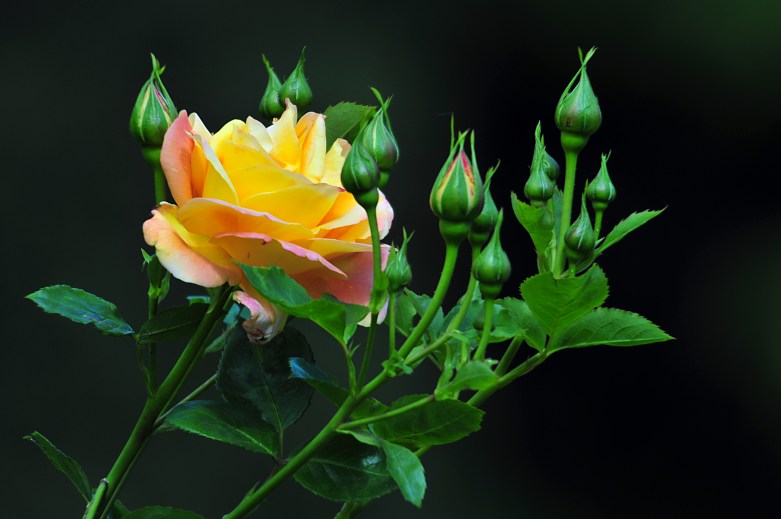 Xin trân trọng cảm ơn!